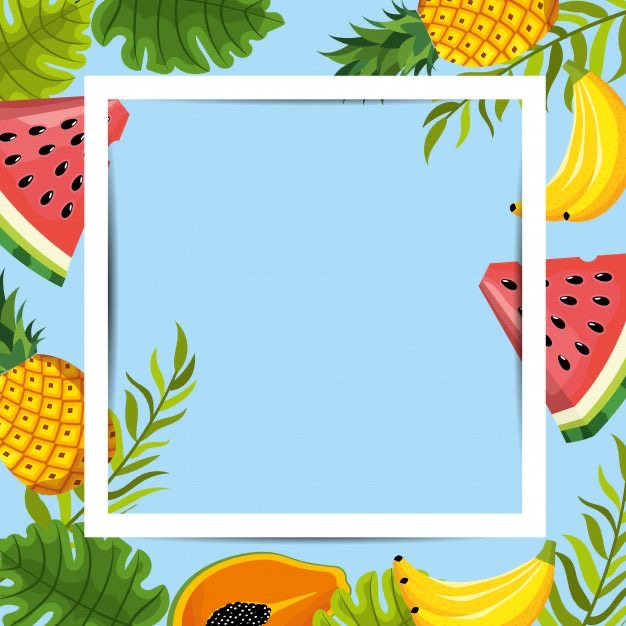 Árboles Frutales de Santa Cruz
Tarumá
Acerola
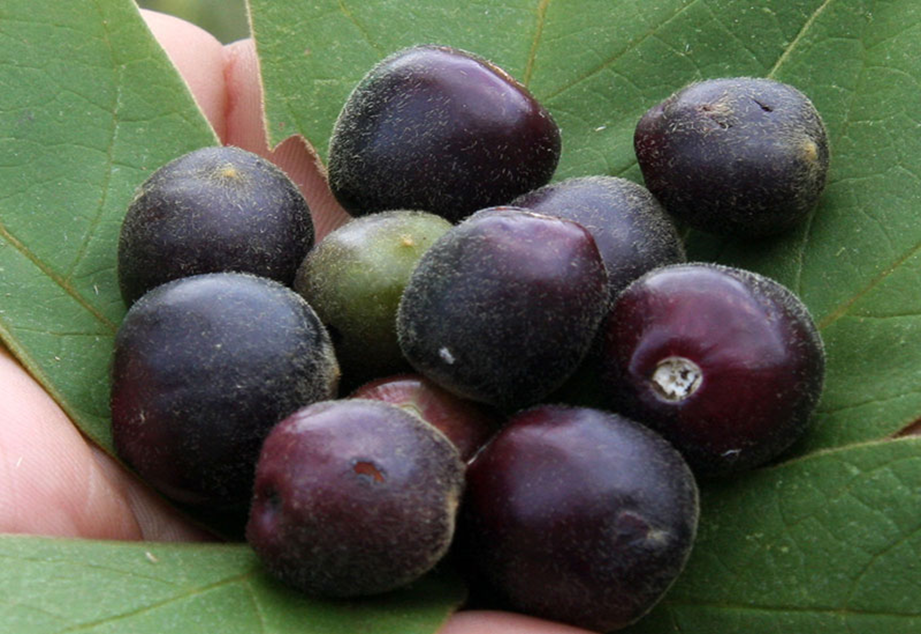 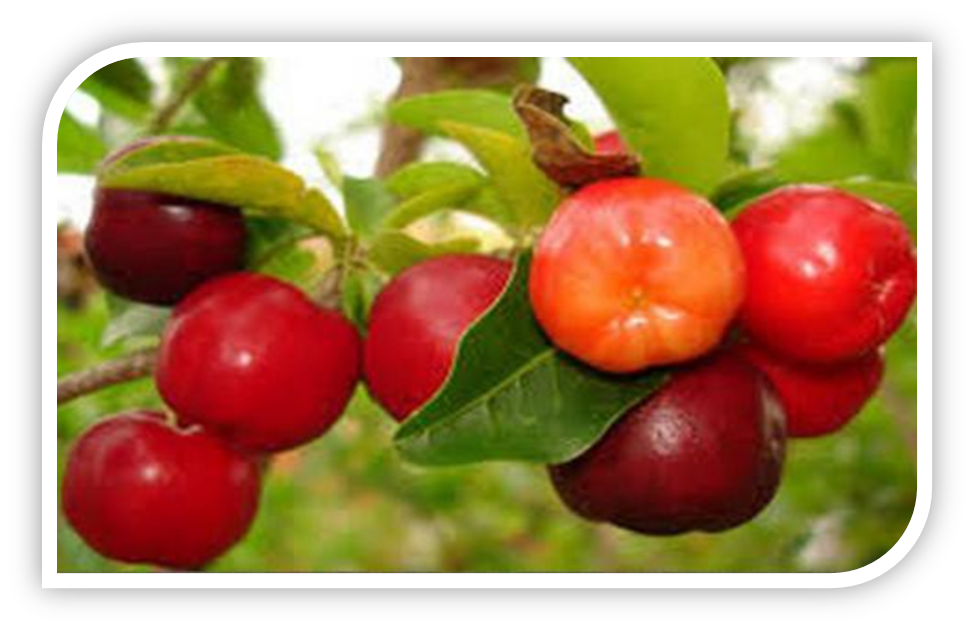 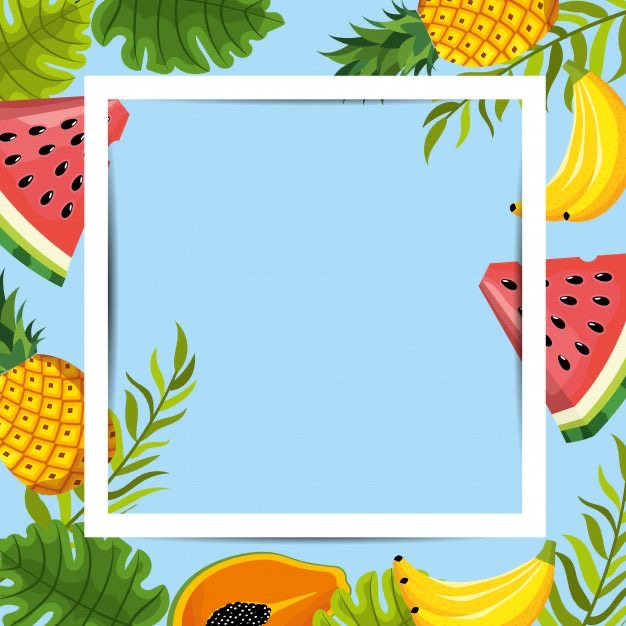 Membrillo
Totaí
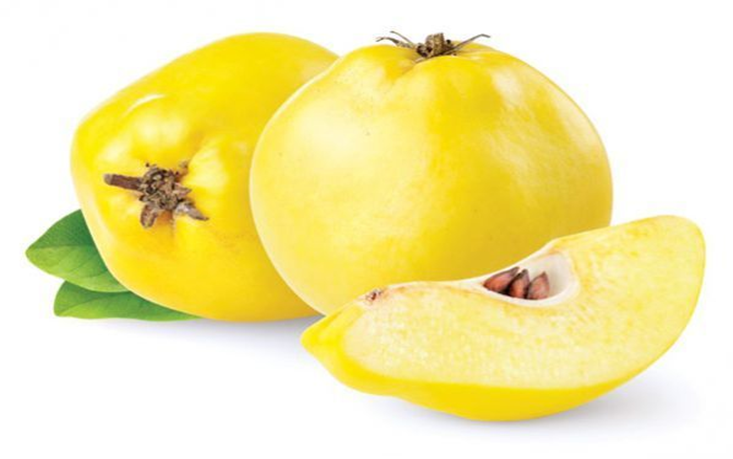 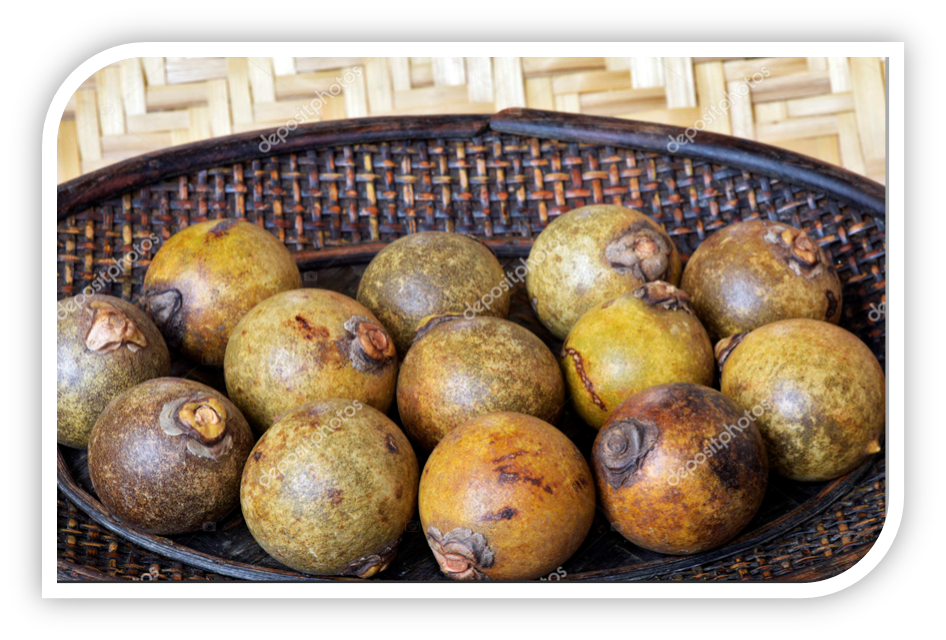 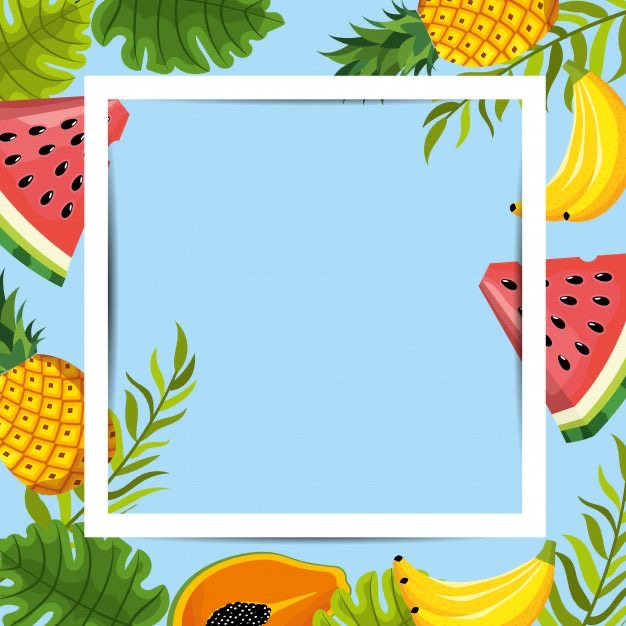 Cupesí
Mayaraú
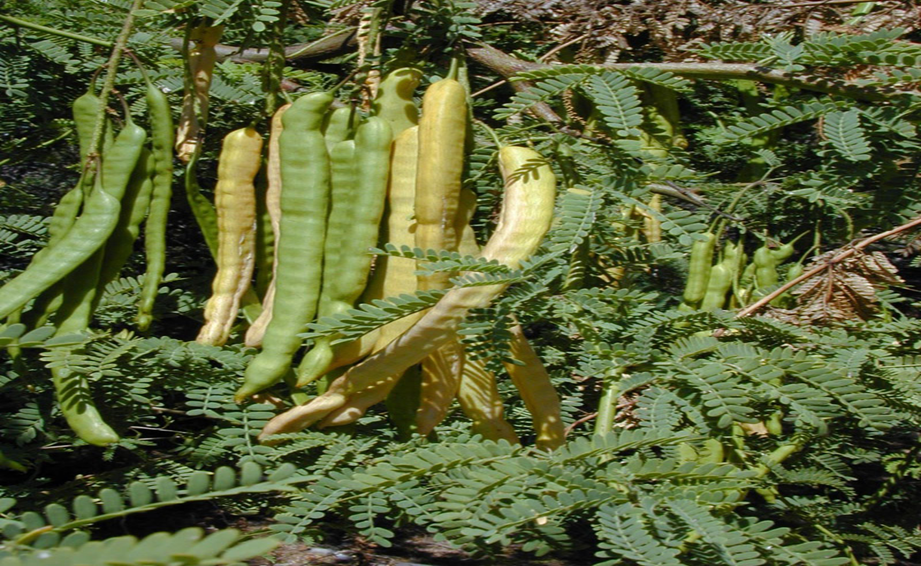 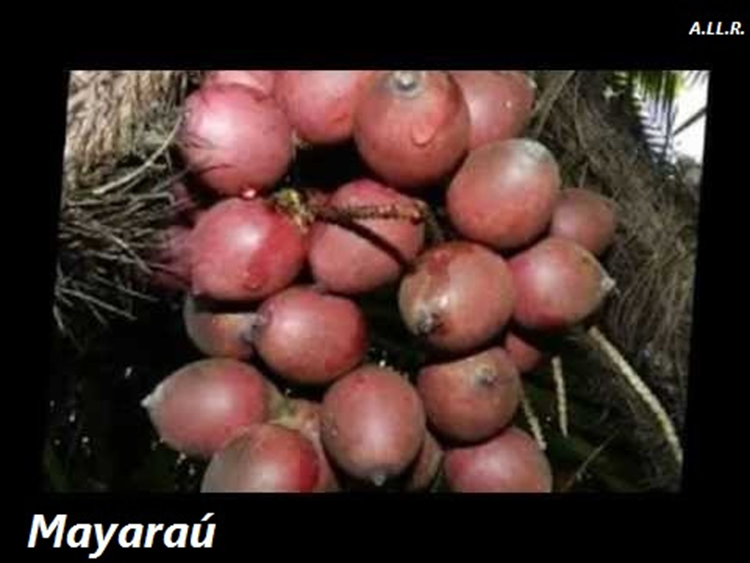 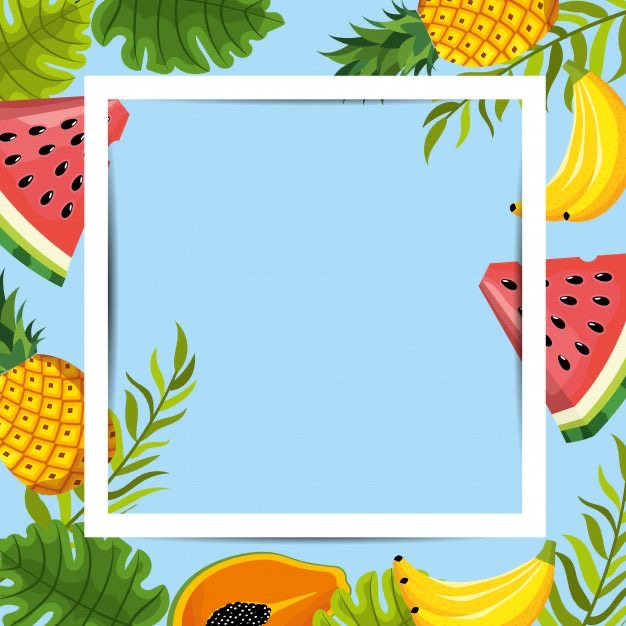 Guapomó
Lúcuma
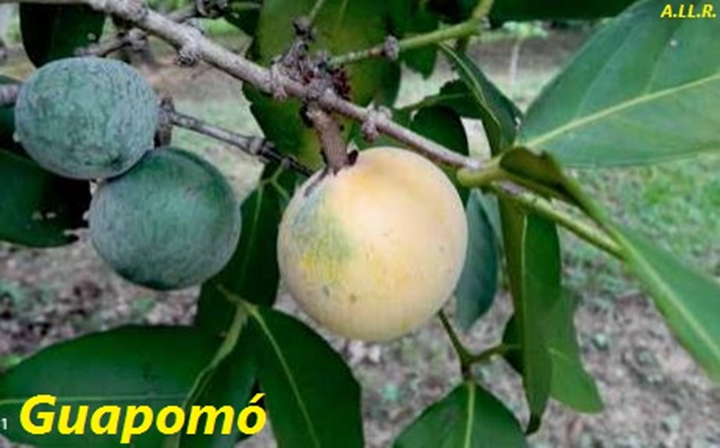 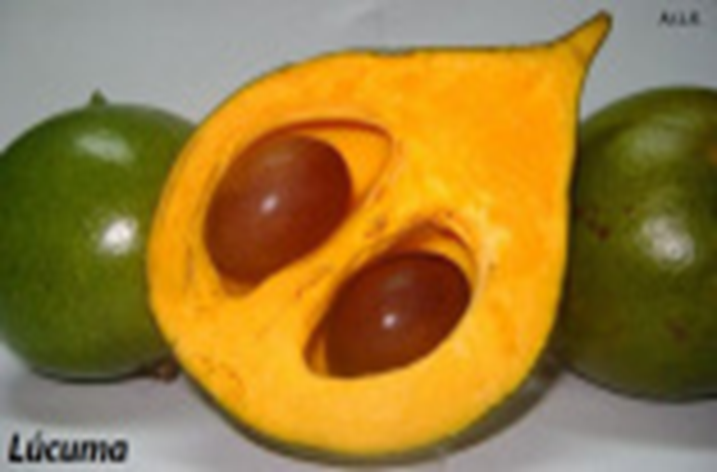 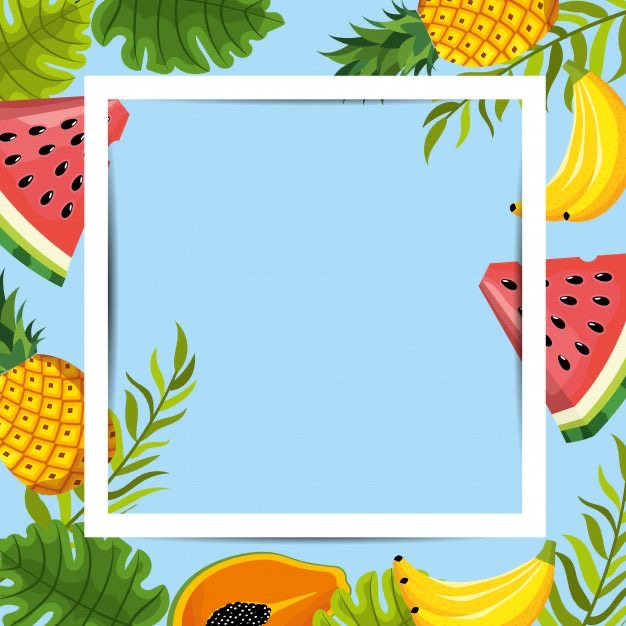 Motoyoé
Turere
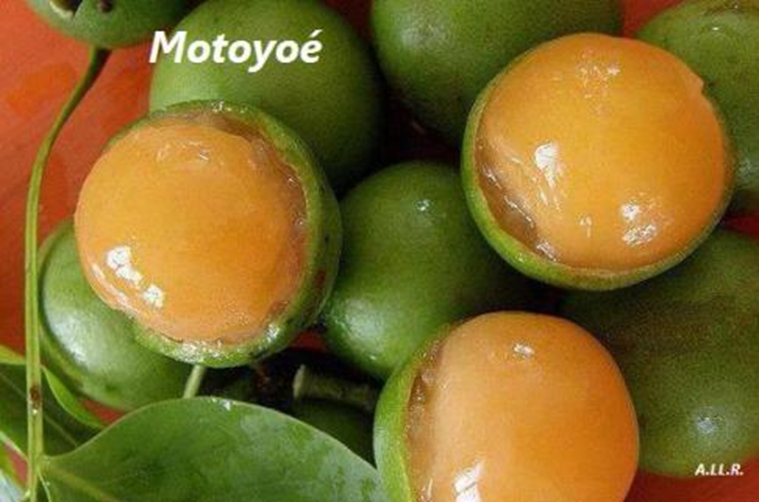 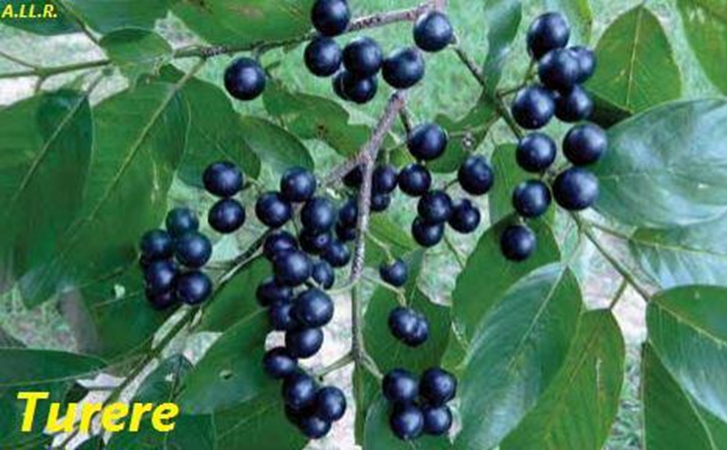 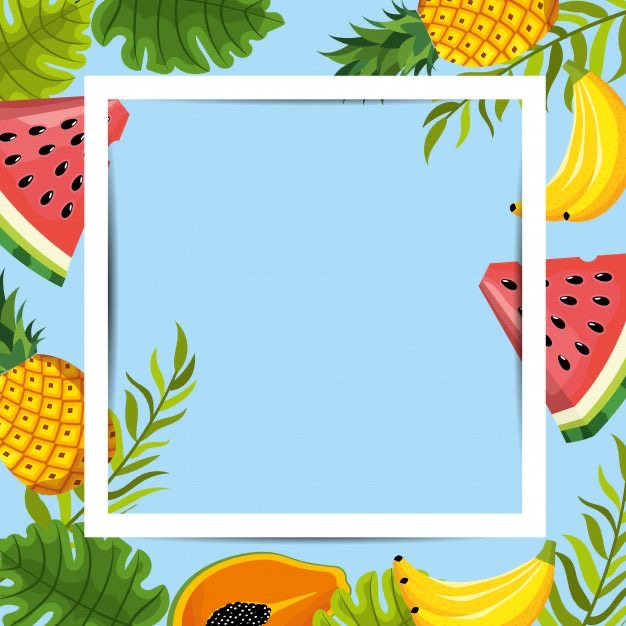 Guayaba
Pachío
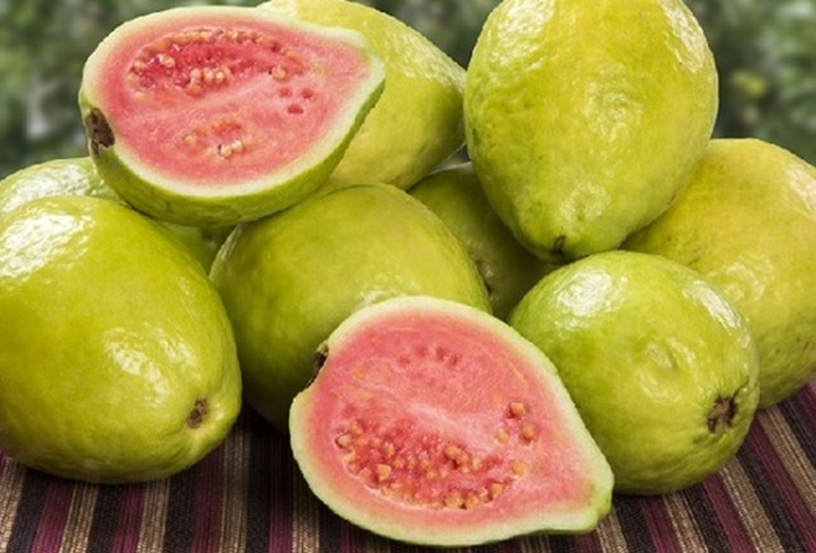 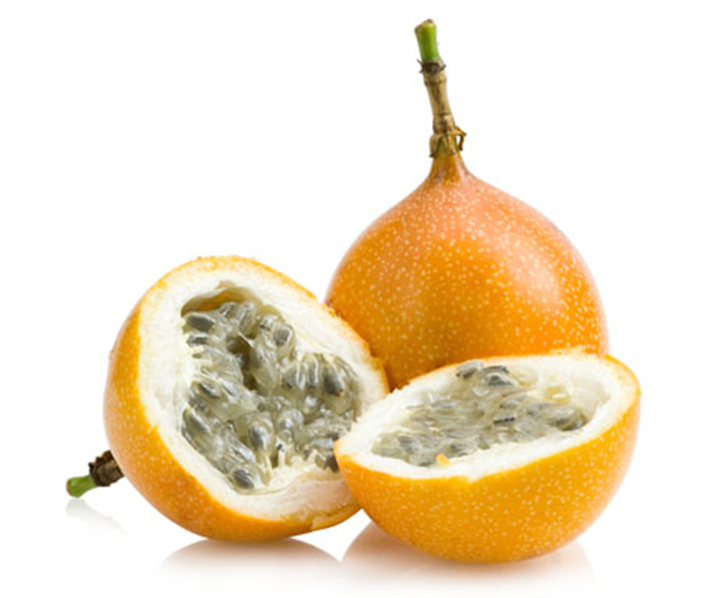 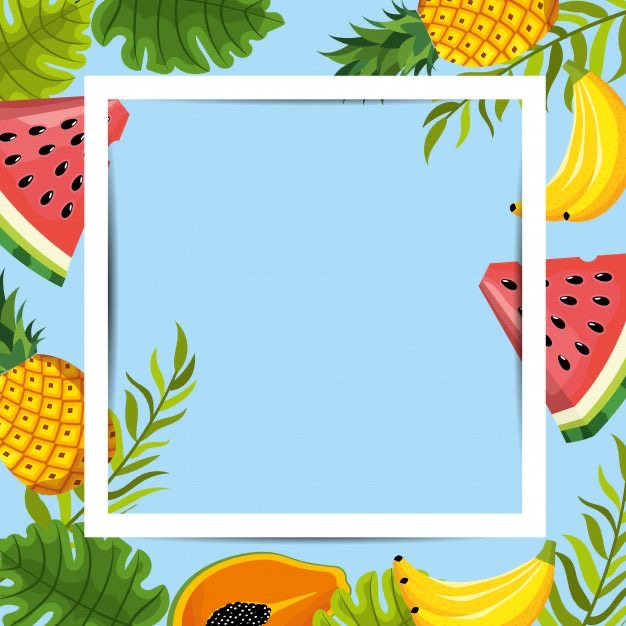 Ocoró
Guapurú
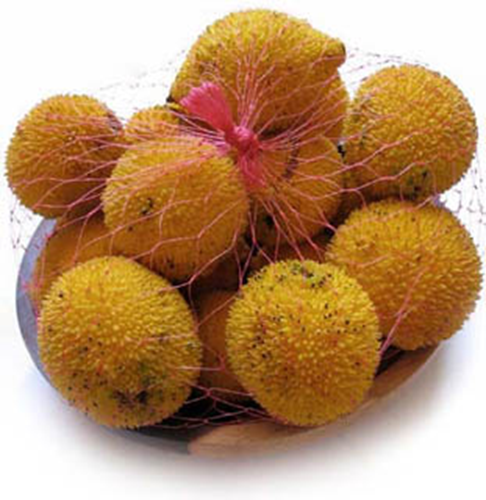 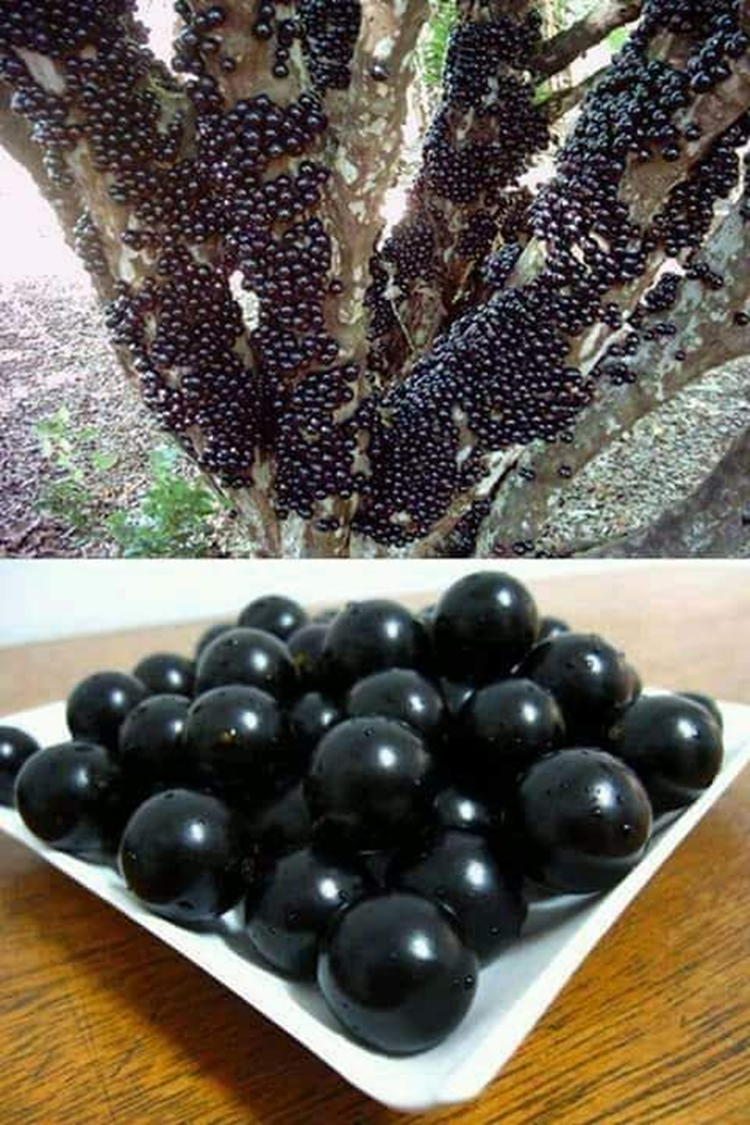 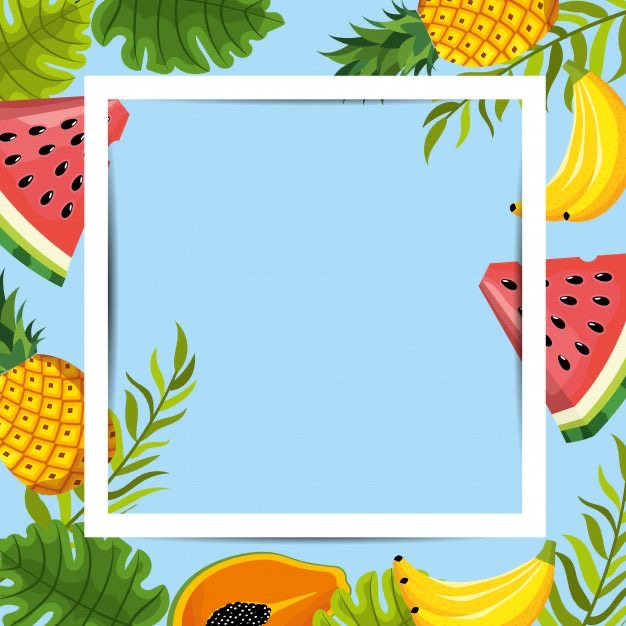 Motacú
Guabirá
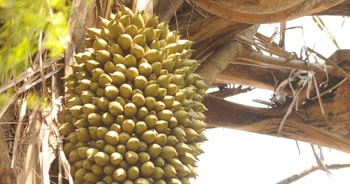 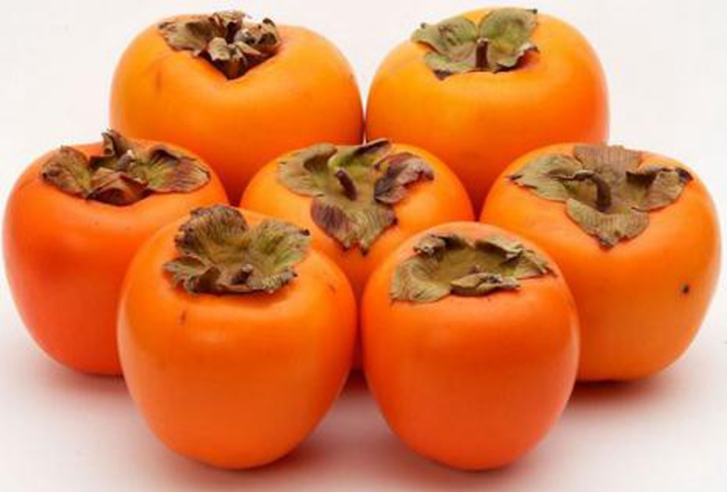 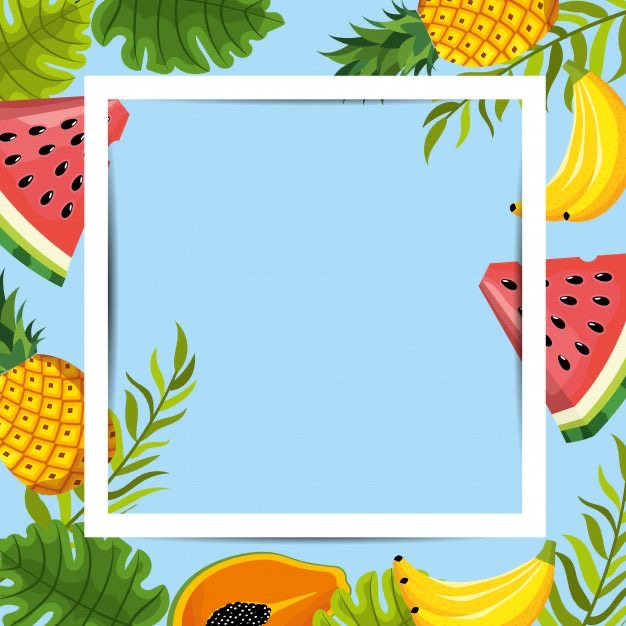 Paquío
Pitón
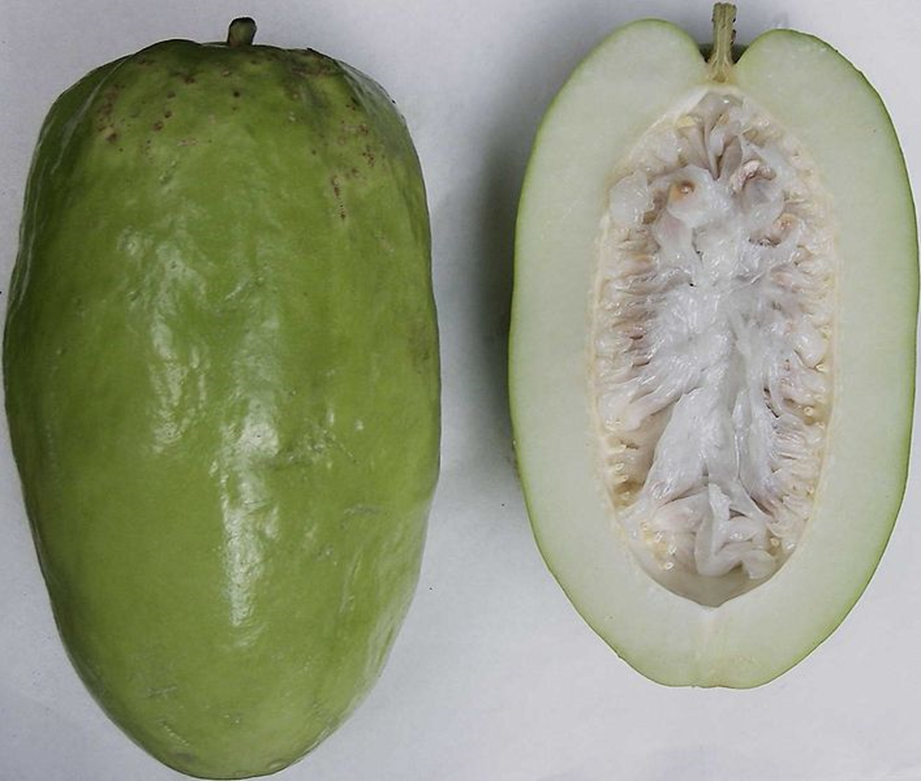 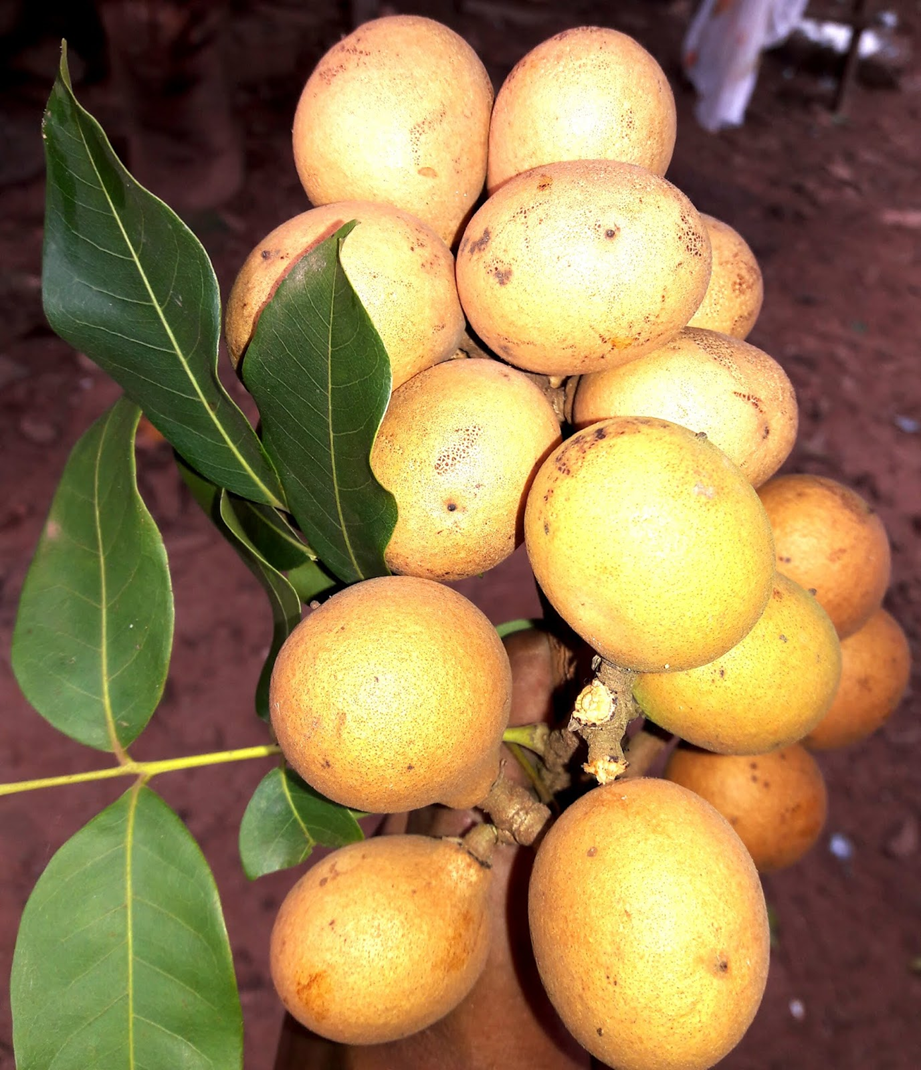 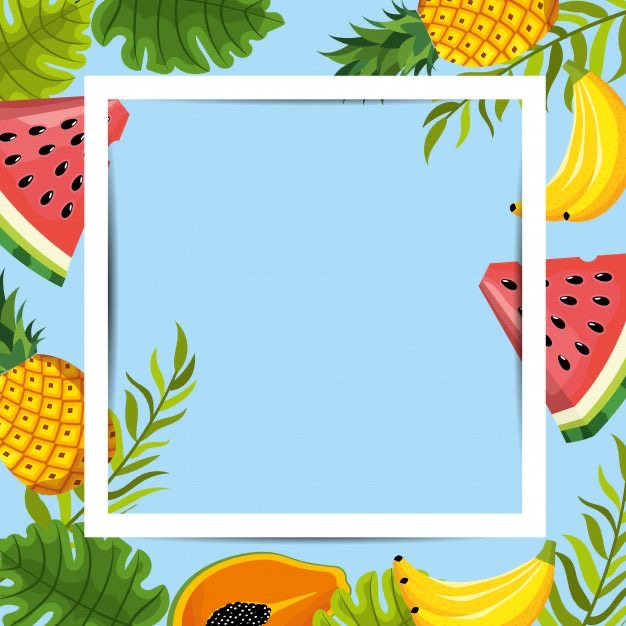 Motojobobo
Pacay
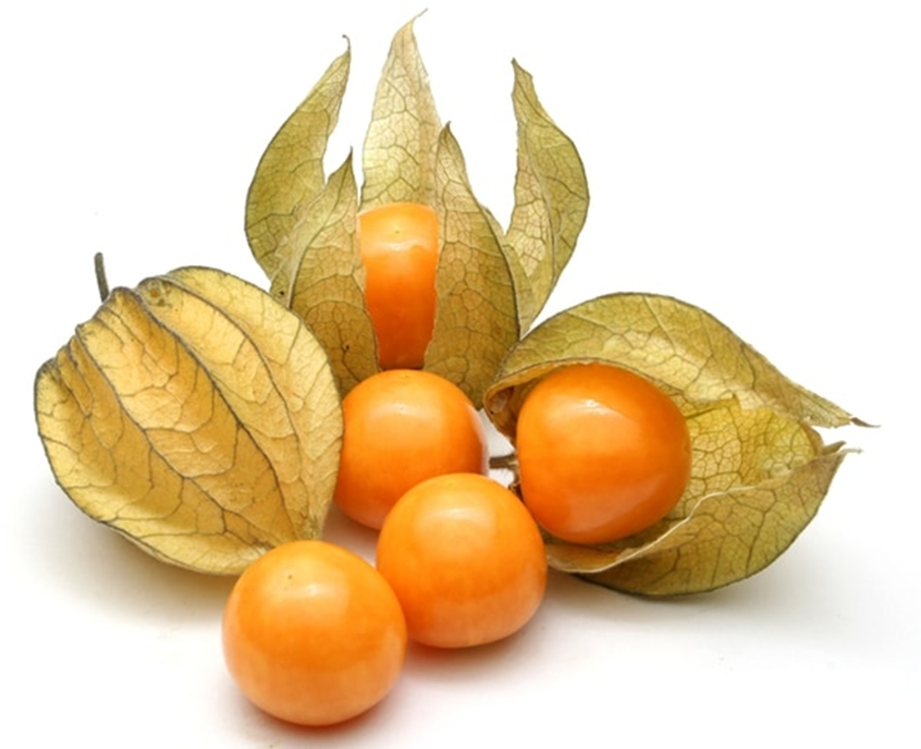 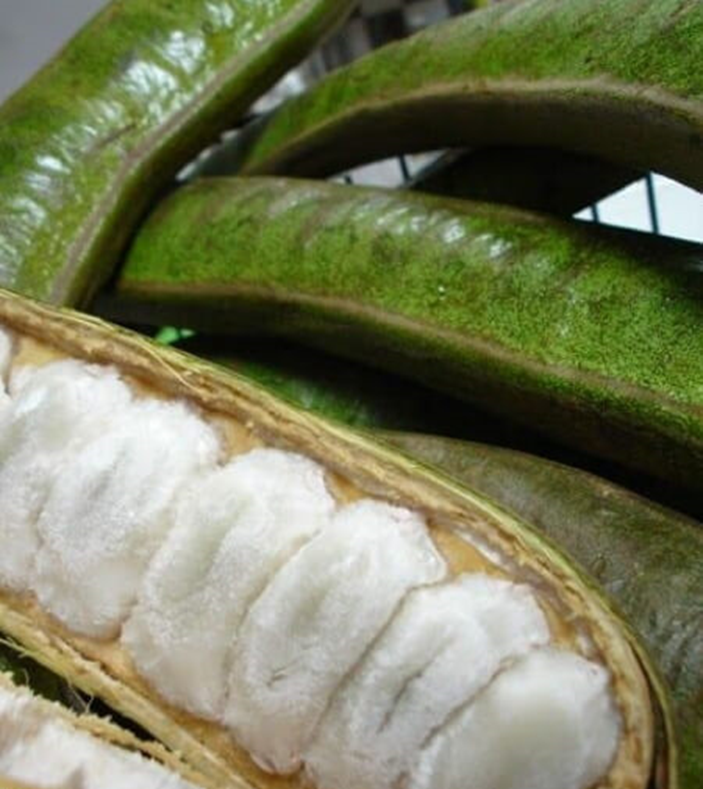 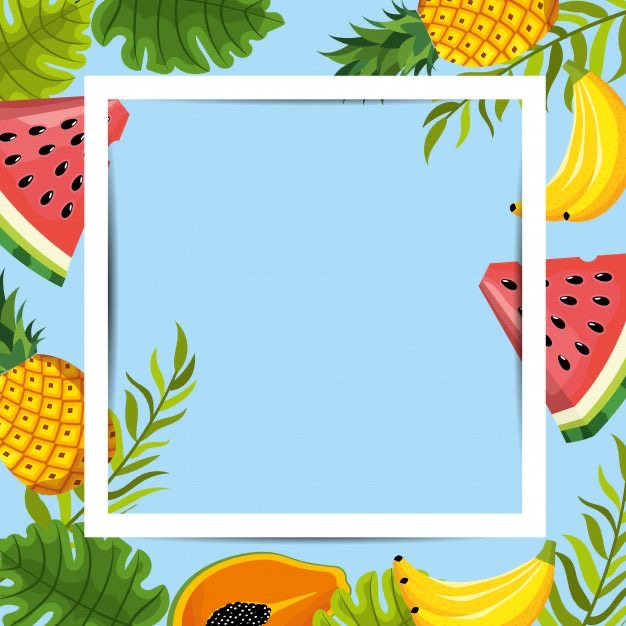 Bí
Ambaiba
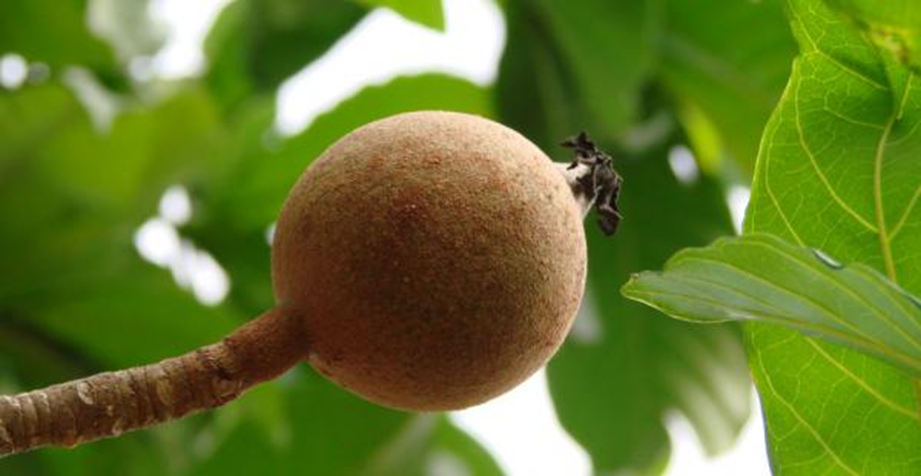 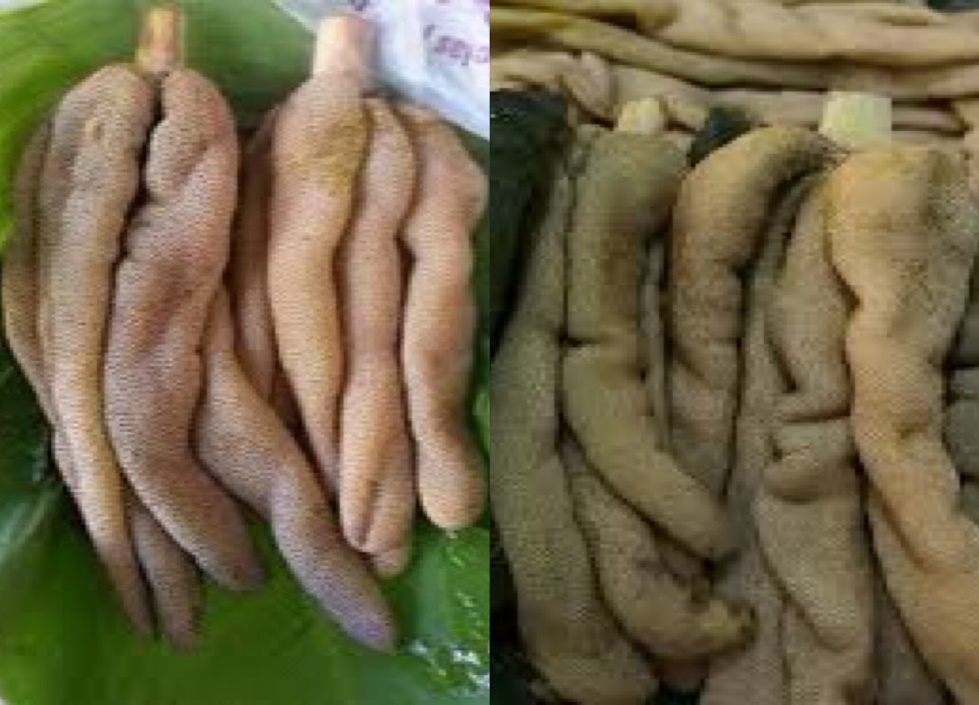